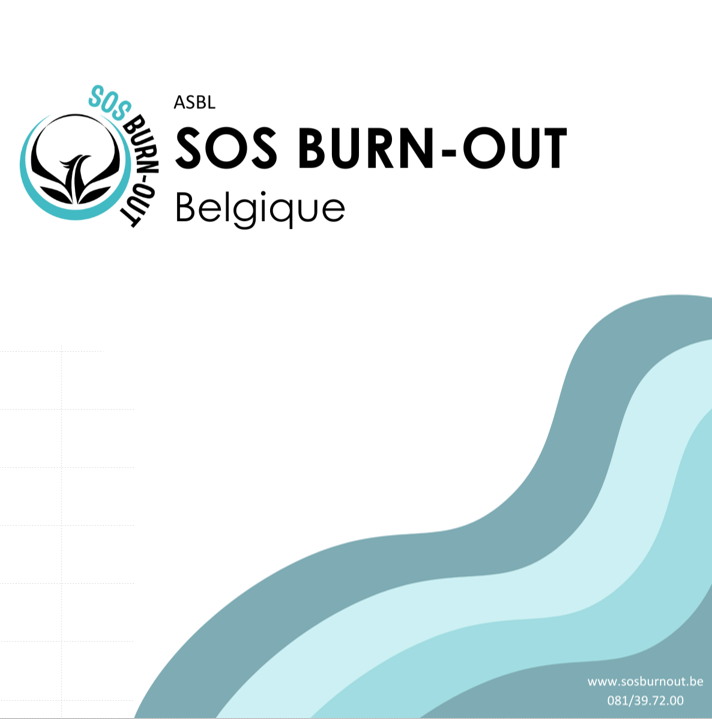 Le contrôle médical de votre incapacité par le Médecin conseil.
© SOS Burnout Belgique
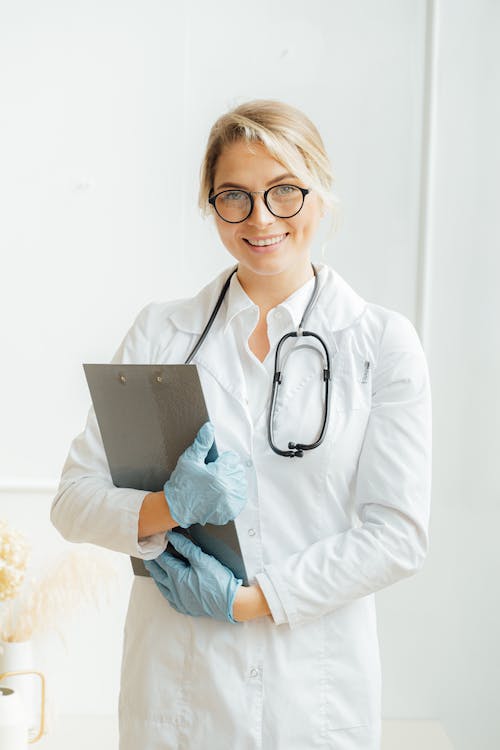 Au plus tard avant d’atteindre 7 mois d’incapacité et avant un passage en invalidité ( 1 an d’incapacité), vous recevez, de votre mutuelle, une convocation au contrôle médical de votre incapacité par le Médecin conseil.Le contrôle médical est obligatoire. Si vous ne vous y présentez pas sans raison valable, votre indemnité d’incapacité de travail peut être suspendue !
©SOS Burnout Belgique
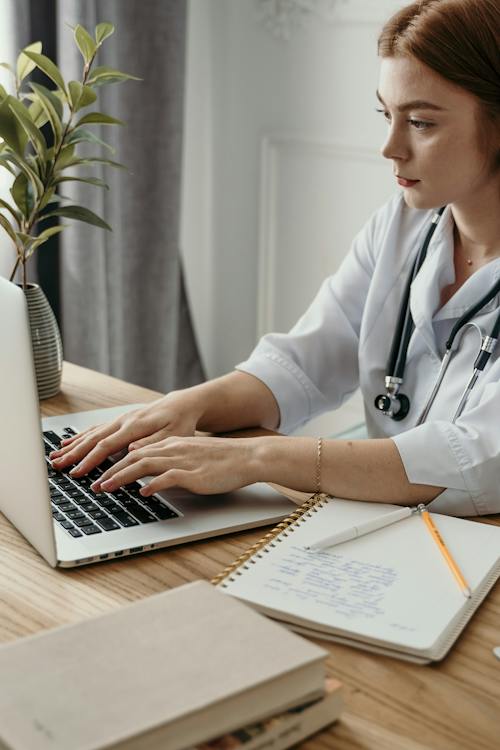 Le Médecin conseil peut notamment vous questionner sur :

-  l’évolution de votre maladie;
-  votre traitement ;
-  les conséquences de vos maux;
-  vos antécédents médicaux.
© SOS Burnout Belgique
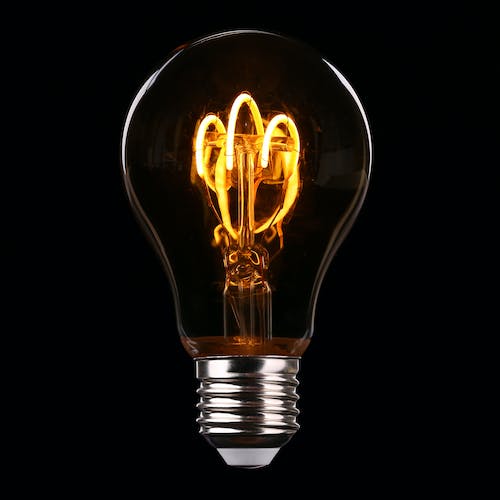 Emportez toujours avec vous, outre votre carte d’identité, tous les documents et rapports médicaux qui peuvent vous aider à répondre aux questions du Médecin conseil. 


Vous pouvez vous faire accompagner à condition cette personne n’entrave pas le contrôle.
© SOS Burnout Belgique
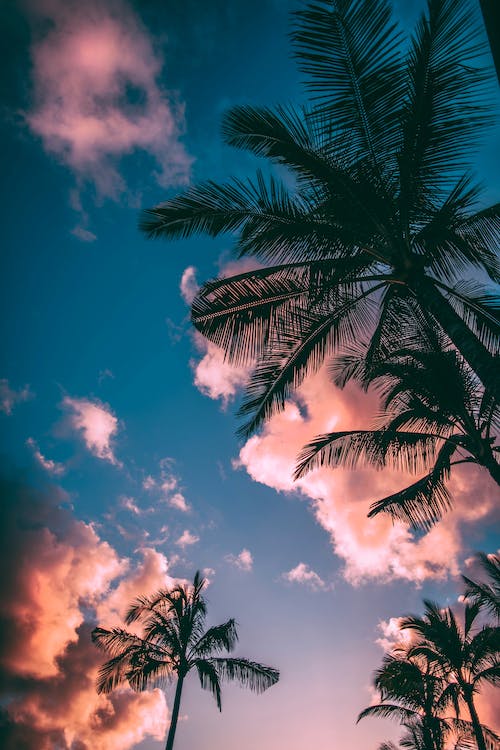 Si vous souhaitez partir à l'étranger durant  votre incapacité de travail, vous devez en informer  votre mutualité pour respecter l’obligation du Médecin conseil de vous soumettre à un contrôle médical. Le séjour dans certains pays du monde est soumis à l’accord du Médecin conseil. Renseignez-vous auprès de votre mutuelle.
© SOS BURNOUT BELGIQUE
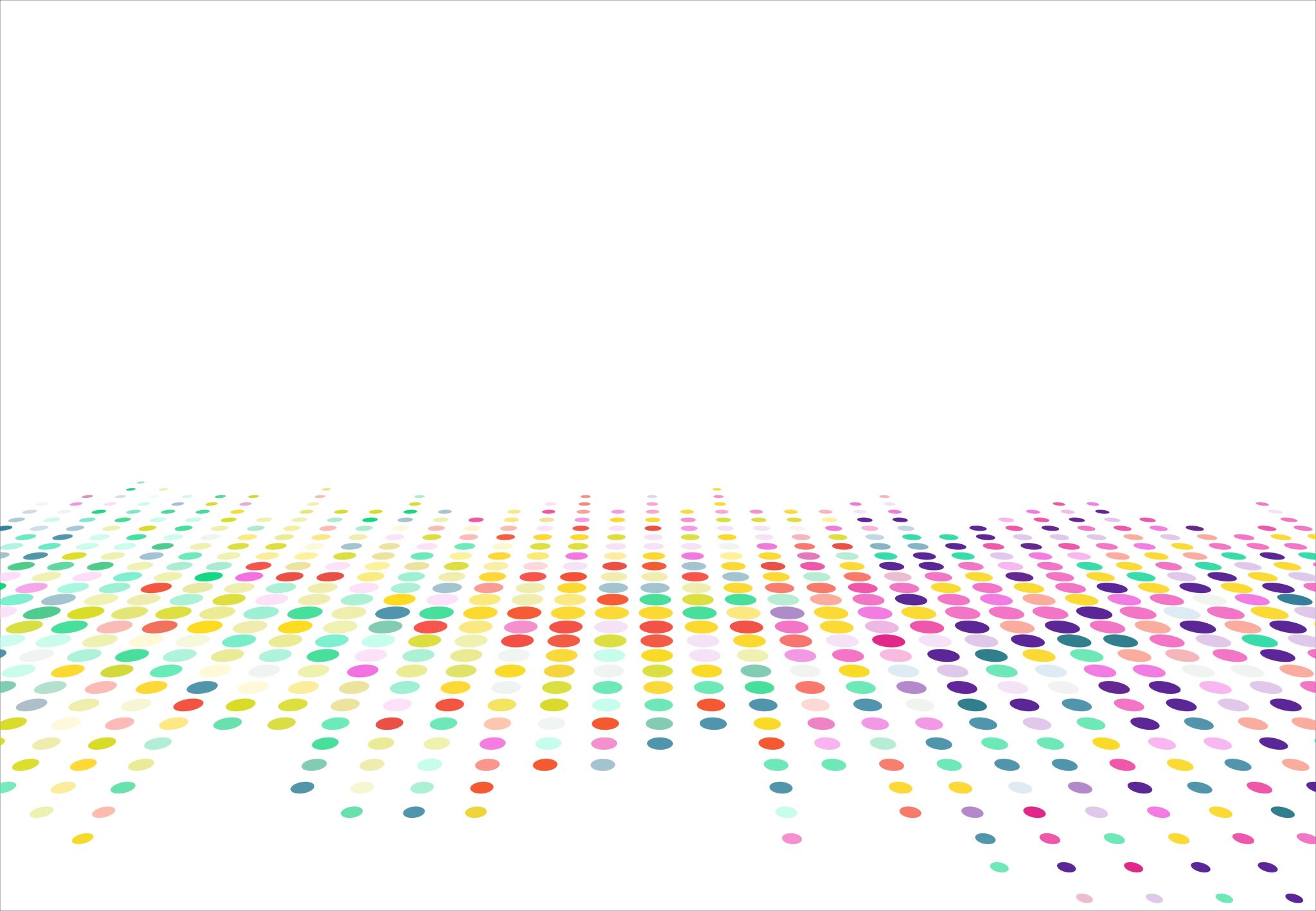 Pour aller plus loin, consultez le site de l’INAMI ICI
© SOS BURNOUT BELGIQUE